The house of my dreams
Сделал: Нищерет Владислав    6-б класса
the house which I would like
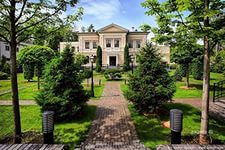 description
This house is not only beautiful from outside but also inside . Inside there are beautiful paintings and road furniture, beautiful kitchen